Commercial Sexual Exploitation of Children (CSEC) Program
National Center 
for Youth Law
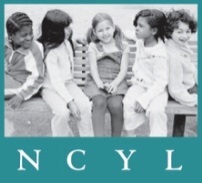 Presentation Overview
Forms of Human Trafficking 
Basic CSEC Statistics 
High level
Federal legislative overview
State legislative overview 
Components of the CSEC Program
Guidance from California Department of Social Services
Human Trafficking
Human Trafficking spans:
Age:
Adult Trafficking
Requires “force, fraud, coercion” 
Child Trafficking
Does not require “force, fraud, coercion”
Form
Labor Trafficking 
Sex Trafficking 
May include survival sex, interfamilial exploitation, gang based “prostitution” 
Geography
International Trafficking (across borders)
Domestic Trafficking (within a nation’s borders)
Includes domestic born and foreign born
Commercial Sexual Exploitation of Children Statistics
In 2011, FBI estimates that 100,000 children are sold for sex each year within the United States, and as many as 300,000 children are at risk of becoming victims of CSE in the United States. Due to underreporting, this number is likely to be much higher (California Child Welfare Council)

In 2013, estimated that 1 in 7 child runaways was a victim of CSEC, and of these youth, 67% were in the care of child welfare when they went missing (National Center for Missing and Exploited Children CSEC Fact Sheet)

80% of sex trafficking cases in California occurred in the Bay Area, Los Angeles, and San Diego (H.E.A.T. Watch CSEC Fact Sheet) 

Bay Area is one of 13 national areas designated as “High Intensity Child Prostitution Area” by the FBI (California Child Welfare Council)

Average age of recruitment into exploitation is 11-13 for boys, and 12-14 for girls (California Child Welfare Council)
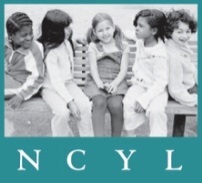 Federal Trafficking Legislation
Trafficking Victims Protection Reauthorization Act 22 U.S.C. § 7102
(9) Severe forms of trafficking in persons
The term “severe forms of trafficking in persons” means—
(A) sex trafficking in which a commercial sex act is induced by force, fraud, or coercion, OR in which the person induced to perform such act has not attained 18 years of age; or
(B) the recruitment, harboring, transportation, provision, or obtaining of a person for labor or services, through the use of force, fraud, or coercion for the purpose of subjection to involuntary servitude, peonage, debt bondage, or slavery.
(10) Sex trafficking
The term “sex trafficking” means the recruitment, harboring, transportation, provision, or obtaining of a person for the purpose of a commercial sex act.
Recent Federal Legislative Changes
Preventing Sex Trafficking and Strengthening Families Act (2014) 
Title IV-E requirements to develop and implement policies and procedures to identify, report, and determine services for victims of sex trafficking
Cross report to law enforcement
Annual report to HHS on #s
Plan to locate children missing from foster care, determine lead causes for running away, and surmise what occurred while missing, incl. Sex trafficking
Recent State Legislative Changes
State 
CA Governor and Legislature passed SB 855 in June, 2014
Clarifies CSEC may be served through child welfare system as victims of child abuse and neglect pursuant to Welf. & Inst. Code (WIC) § 300
Creates a CSEC Program (effective July 1, 2015) to serve identified and at-risk CSEC through a multidisciplinary team (MDT) approach
Appropriates $5 million in FY 14-15 to train staff and develop interagency protocols, and $14 million annually thereafter to provide services outlined in the CSEC Program
SB 794 Clean up bill
Bring CA into compliance with HR 4980
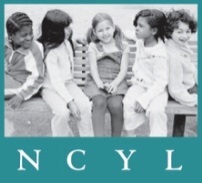 Clarification to CA Welf. & Inst. Code § 300(b)(2)
“The Legislature finds and declares that a child who is 
sexually trafficked, as described in Section 236.1 of the Penal Code, or 
who receives food or shelter in exchange for, or 
who is paid to perform, sexual acts described in Section 236.1 or 11165.1 of the Penal Code,
AND
whose parent or guardian failed to, or was unable to, protect the child, 
is within the description of this subdivision, and that this finding is declaratory of existing law. These children shall be known as commercially sexually exploited children.”
CSEC Program
Counties may elect to participate in the program
Participating counties must:
Develop an interagency protocol to serve CSEC
Protocol must include the use of MDTs and describe the provision of services to CSEC
Submit a plan to CDSS describing how the county will utilize CSEC Program funding
CDSS will provide a baseline of funding to all “Tier 1” counties and enhanced funding to all “Tier 2” counties
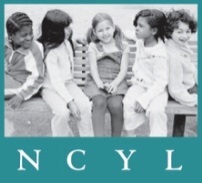 [Speaker Notes: Agencies that must develop protocol: developed by representatives of the county human services department, probation, mental health, public health, and the juvenile court Additional representatives may include local education agencies, local law enforcement, survivors of CSE and trafficking, and others]
Multidisciplinary Teams (MDTs)
Required
Invitation suggested
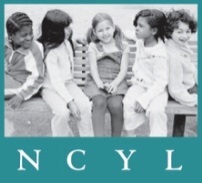 [Speaker Notes: Meaningfully involve youth in planning and decision-making
Assess and address immediate and long-term needs]
CSEC Program Structure in California
County is responsible for providing reports to the State on #s served
Law permits counties to participate in CSEC Program
Steering Committees will be responsible for reporting key aggregate information to the county
County influences approach to CSEC Program & Protocol
As the MDTs learn more about what is working for the client, information will be funneled to the steering committee
Steering committee provides guidance to MDTs on Interagency Protocol
[Speaker Notes: Note federal reporting requirements]
All County Letter (ACL) No. 14-62
Issued September 3, 2014 notifying counties about the CSEC Program created by SB 855
Describes Fiscal Year (FY) 2014-2015 appropriation of $5 million dollars:
$1.75 million to train county child workers and out-of-home caregivers statewide beginning October 2014
$750,000 to train foster youth who are at risk of CSE
$2.5 million divided among counties for protocol development and capacity building for services to CSEC
Accompanied by County Fiscal Letter (CFL) No. 14/15-32 with information and claiming instructions
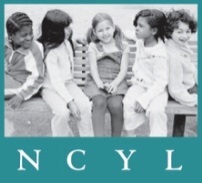 All County Information Notice, No. I-23-15
Issued April 7, 2015
Provides counties with CSEC Model Interagency Protocol Framework, guidance developed by the CSEC Action Team that counties may utilize when developing their Interagency Protocols
The Model Framework includes:
Background information about the problem and the State’s response
Guiding Principles of the Model Framework
Required and suggested agencies/ organizations for the Steering Committee and MDTs
Responsibilities of participants in steering committee and MDTs
All County Letter (ACL) 15-48
Issued May 29, 2015 providing instructions for submitting County Plans that will enable counties to access funding for FY 2015 – 2016 under the CSEC Program.  
Included the CSEC Action Team CSEC Practice Guidance Toolkit which includes:
Holistic Needs – common needs associated with CSEC victims and survivors
Competencies for CSEC Providers – key competencies for working with CSEC and strategies for engaging CSEC  
Overarching CSEC Protocol – MOU template defining the responsibilities of agencies from pre-identification through long-term stabilization
Forthcoming County Fiscal Letter (CFL)
CDSS currently working on a County Fiscal Letter which will identify which counties will receive Tier 1 funding and which ones will receive Tier 2 funding
The CFL will include some indication of amount counties will receive
Contact Information
Neha Desai, J.D.
Staff Attorney
National Center for Youth Law
ndesai@youthlaw.org
510.835.8098








Kate Walker, J.D.
Staff Attorney
National Center for Youth Law
kwalker@youthlaw.org
510.835.8098
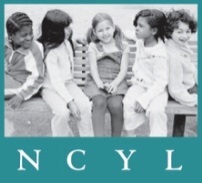